ECE 6382
Fall 2023
David R. Jackson
Notes 18
Sturm-Liouville Theory
Notes are from D. R. Wilton, Dept. of ECE
1
Sturm-Liouville Theory
We first illustrate Sturm-Liouville theory for solutions to second-order differential equations.

 We then apply the theory to matrices (linear algebra).
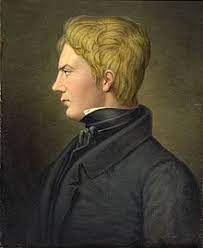 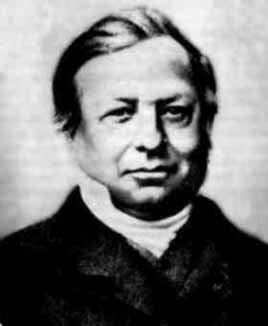 Jacques Charles François Sturm
Joseph Liouville
2
Second-Order Linear Differential Equations (SOLDE)
3
Sturm-Liouville Form
4
Sturm-Liouville Operator
This is called the Sturm-Liouville or self-adjoint form of the differential equation:
or (using u instead of y):
Where L  is the (self-adjoint*) “Sturm-Liouville” operator:
* Discussed later
Note: 
The operator L is assumed to be real here (w, P, Q are real). The solution u does not have to be real (because f is allowed to be complex).
5
Inner Product Definition
An inner product between two functions is defined:
6
The Adjoint Problem
The adjoint operator L† is defined from
(proof given next)
Hence, the Sturm-Liouville operator is said to be self-adjoint:
Note: 
Self-adjoint operators have nice properties for eigenvalue problems, 
which is discussed a little later.
7
Proof of Self-Adjoint Property
8
Proof of Self-Adjoint Property (cont.)
Hence, we have:
Multiply and divide by w(x), combine with last term.
or
9
Proof of Self-Adjoint Property (cont.)
This can thus be written as:
where
From boundary conditions we have:
(proof complete)
10
Eigenvalue Problems
We often encounter an eigenvalue problem of the form
(The operator L can be the Sturm-Liouville operator, or any other operator here.)
The eigenvalue problem (with boundary conditions) is usually only satisfied for specific eigenvalues:
For each distinct eigenvalue, there corresponds an eigenfunction u = un that satisfies the eigenvalue equation.
11
Property of Eigenvalues
Property 1
The eigenvalues corresponding to a self-adjoint operator are real.
Proof:
Hence:
(proof complete)
12
Orthogonality of Eigenfunctions
Property 2
The eigenfunctions corresponding to a self-adjoint operator equation are orthogonal* if the eigenvalues are distinct.
*Orthogonal means that the inner product is zero.
Consider two different solutions of the eigenvalue problem corresponding to distinct eigenvalues:
Subtract
13
Orthogonality of Eigenfunctions (cont.)
The LHS is:
Hence, for the RHS we have
(proof complete)
14
Summary of Eigenvalue Properties
Assume an eigenvalue problem with a self-adjoint operator:
Then we have:
The eigenvalues are real.
The eigenfunctions corresponding to distinct eigenvalues are orthogonal.
That is,
a)
b)
15
Example
Orthogonality of Bessel functions
Derive this identity:
16
Example (cont.)
Recall:
Consider:
Choose:
What is w(x)?
(This will be true if if um and un correspond to a Sturm-Liouville eigenvalue problem.)
17
Example (cont.)
This orthogonality will be true if if um and un correspond to a Sturm-Liouville eigenvalue problem, with the associated function w(x).
What is w(x)? 
 We need to identify the appropriate Sturm-Liouville eigenvalue problem that u(x) satisfies:
18
Example (cont.)
Use:
Note:
The primes now mean differentiating with respect to x.
19
Example (cont.)
Rearrange to put into Sturm-Liouville eigenvalue form:
20
Example (cont.)
Hence, we have:
Compare with our standard Sturm-Liouville eigenvalue form:
We can now see that the u(x) functions come from a Sturm-Liouville problem, and we can identify:
21
Example (cont.)
Hence, we have:
22
Adjoint in Linear Algebra
An inner product between two vectors is defined as:
(There is no “weight” function here.)
An adjoint of a square complex matrix [A] is defined from:
Self-adjoint means:
23
Adjoint in Linear Algebra (cont.)
Theorem
For a complex square matrix [A], the adjoint is given by
24
Adjoint in Linear Algebra (cont.)
For a complex matrix we have established that
Therefore, if a complex matrix is self-adjoint, this means that:
(The matrix is then also called Hermetian.)
Note: For a real matrix, self-adjoint means that the matrix is symmetric.
25
Orthogonality in Linear Algebra
Because a Hermetian matrix is self-adjoint, we have the following properties:
The eigenvalues of a Hermetian matrix are real.
The eigenvectors of a Hermetian matrix corresponding to distinct eigenvalues are orthogonal. 
The eigenvectors of a Hermetian matrix corresponding to the same eigenvalue can be chosen to be orthogonal (proof omitted).
For a real matrix, these properties apply to a symmetric matrix.
26
Diagonalizing a Matrix
If the eigenvectors of an NN matrix [A] are linearly independent, the matrix can be “diagonalized” as follows:
(proof on next slide)
27
Diagonalizing a Matrix (cont.)
Proof of diagonalization property:
(Please see next slide.)
Hence, we have
so that
Note:
The inverse will exist since the columns of the matrix [e] are linearly independent, by assumption.
28
Diagonalizing a Matrix (cont.)
Note: We visualize here for a 44 matrix.
29
Diagonalizing a Matrix (cont.)
If the matrix [A] is Hermetian (self-adjoint), then the eigenvectors are orthogonal, and hence linearly independent. We then have
A Hermetian matrix is always diagonalizable!
If the eigenvectors are scaled so that they have unit magnitude, then we also have:
This follows from the orthogonality property of the eigenvectors:
Note: For the diagonal elements, [M]mm = 1 if the eigenvectors have been scaled so that
30
Diagonalizing a Matrix (cont.)
Hence, for a Hermetian matrix with scaled (unit-magnitude) eigenvectors we then have:
Therefore, for a Hermetian (self-adjoint) matrix with scaled (unit-magnitude) eigenvectors we have:
31